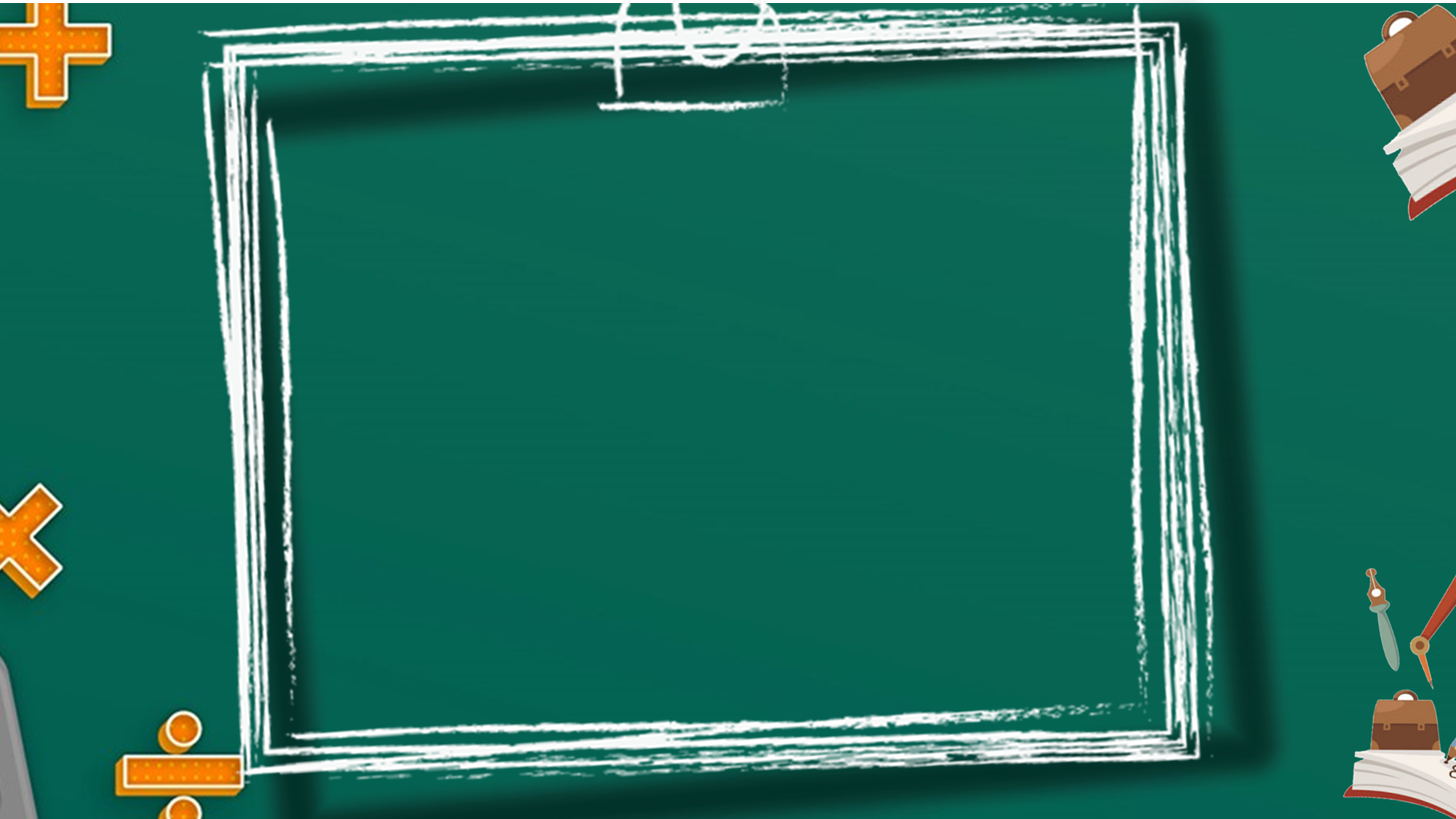 BY YUSHEN
第十八章02节    平行四边形
平行线的性质
（对角线的关系）
主讲人：xippt   人教版 数学八年级下册
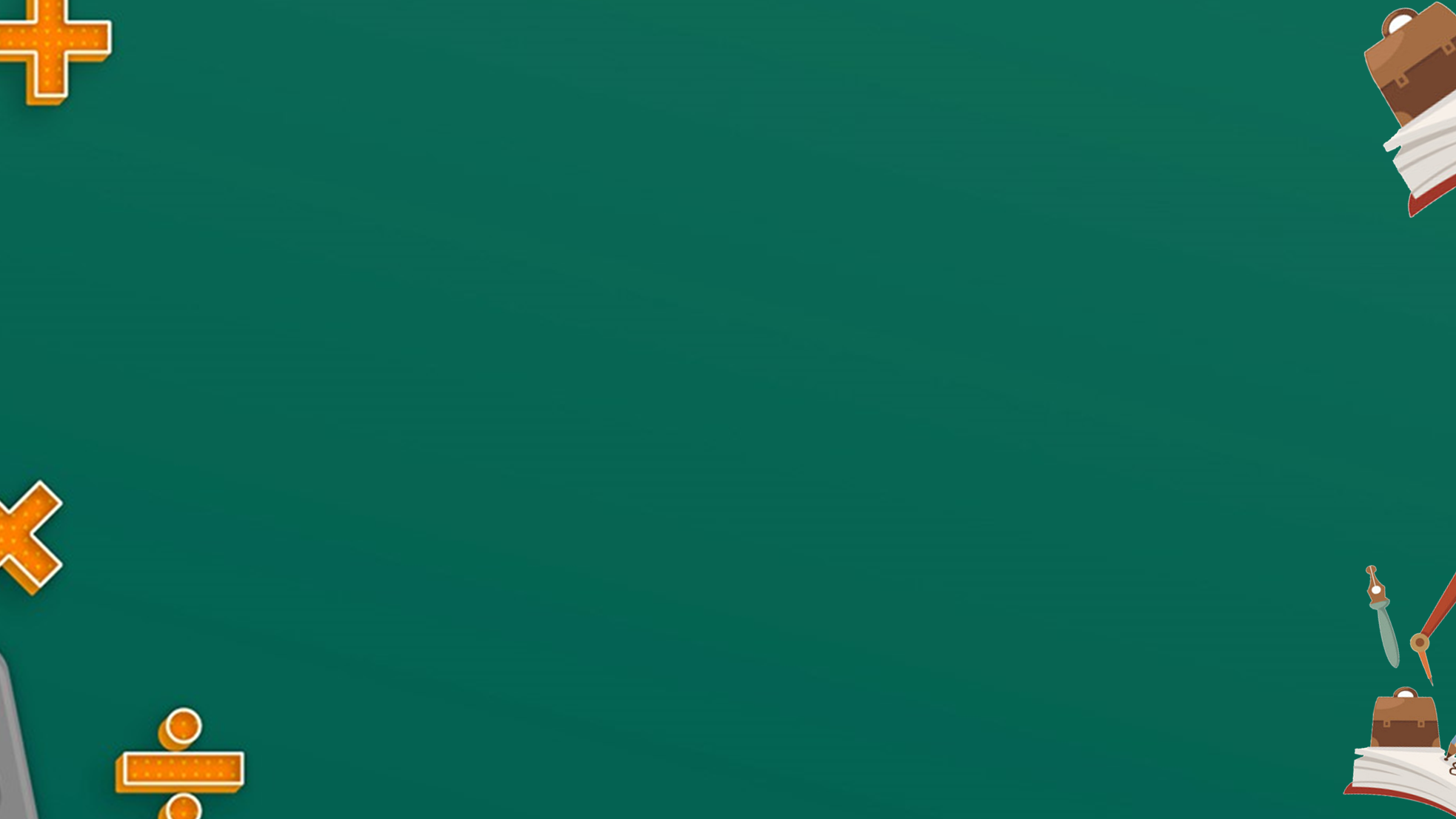 BY YUSHEN
目录
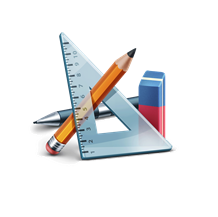 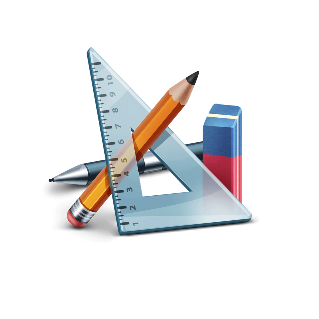 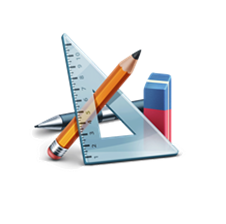 学习目标
重点
难点
A KEY
DIFFICULTY
LEARNING OBJECTIVES
01
02
03
探索并证明平行四边形对角线之间的关系。
1.探索并证明平行四边形对角线之间的关系。
2.利用平行四边形的性质解决实际问题。
利用平行四边形的性质解决实际问题。
BY YUSHEN
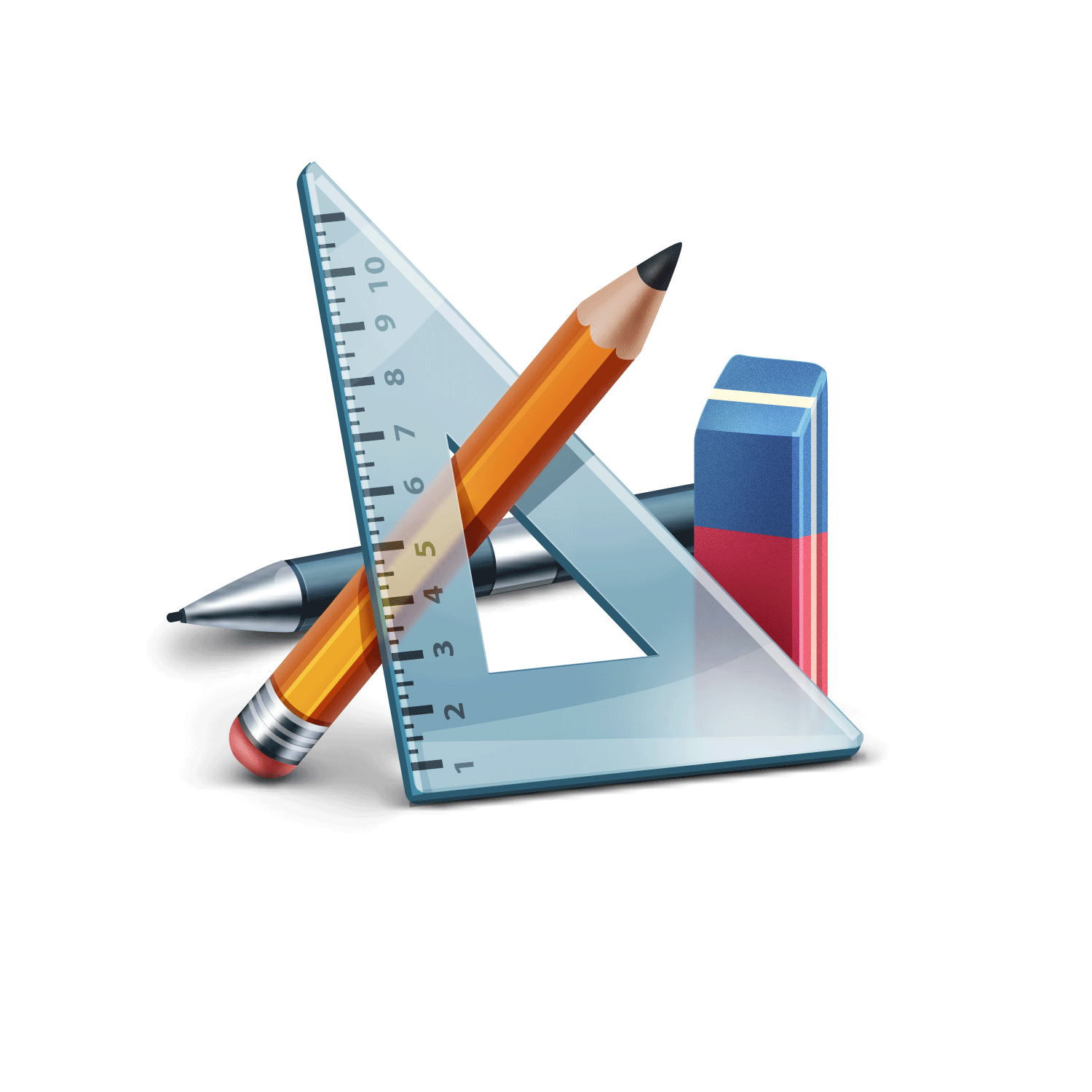 学习目标
01
LEARNING OBJECTIVES
A
Ｄ
B
Ｃ
BY YUSHEN
平行四边形知识点回顾
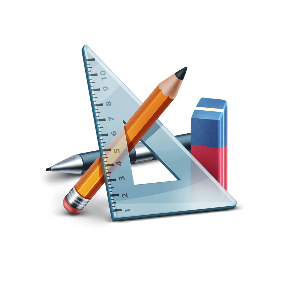 两组对边分别平行的四边形叫做平行四边形。
概念：
01
∵AB∥CD,AD∥BC
∴四边形ABCD是平行四边形
几何描述：
平行四边形对边相等
性质：
平行四边形对角相等
A
Ｄ
B
Ｃ
BY YUSHEN
探索与思考
上节课我们通过证明验证了平行四边形对边、对角相等，那么平行四边形的对角线又具有怎样的性质呢?
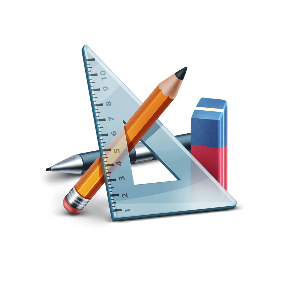 01
O
在纸上任意画一个平行四边形，画出对角线，通过测量，你觉得平行四边形对角线之间有什么关系吗？
在▱ABC中,AO=OC,BO=DO
A
Ｄ
B
Ｃ
BY YUSHEN
证明
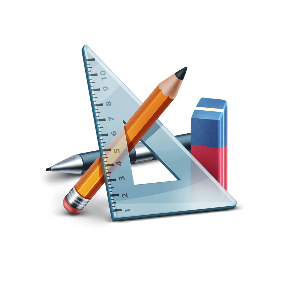 1
2
已知▱ABCD，求证：AO=OC,BO=DO.
01
证明：连接AC，BD
∵ 四边形ABCD是平行四边形 
∴ AD∥BC，AD=BC
∴ ∠1=∠3，∠2=∠4
在∆AOD和∆COB中
∠1=∠3
 AD=BC       ∆ AOD ≌∆ COB             AO=OC,BO=DO    
∠2=∠4
4
3
O
平行四边形对角线互相平分
A
Ｄ
B
Ｃ
BY YUSHEN
探索与思考
观察下图，你能说出下图中有几对全等三角形吗？你觉得它们之间有什么关系吗？
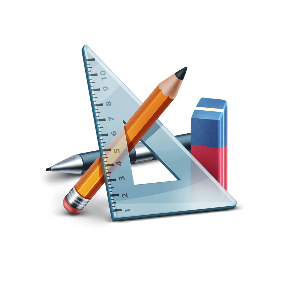 01
O
△ABO ≌ △CDO ，△AOD ≌ △COB， 
△ABD ≌ △CDB ，△ABC ≌ △CDA
S△ABO =S△CDO ，S△AOD = S△COB， 
S△ABD =S△CDB ，S△ABC = S△CDA
想一想，在▱ABCD中，被对角线分成的四个部分面积关系？
A
Ｄ
B
Ｃ
BY YUSHEN
证明
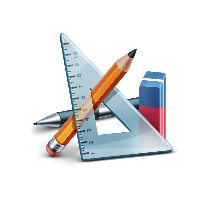 01
O
E
BY YUSHEN
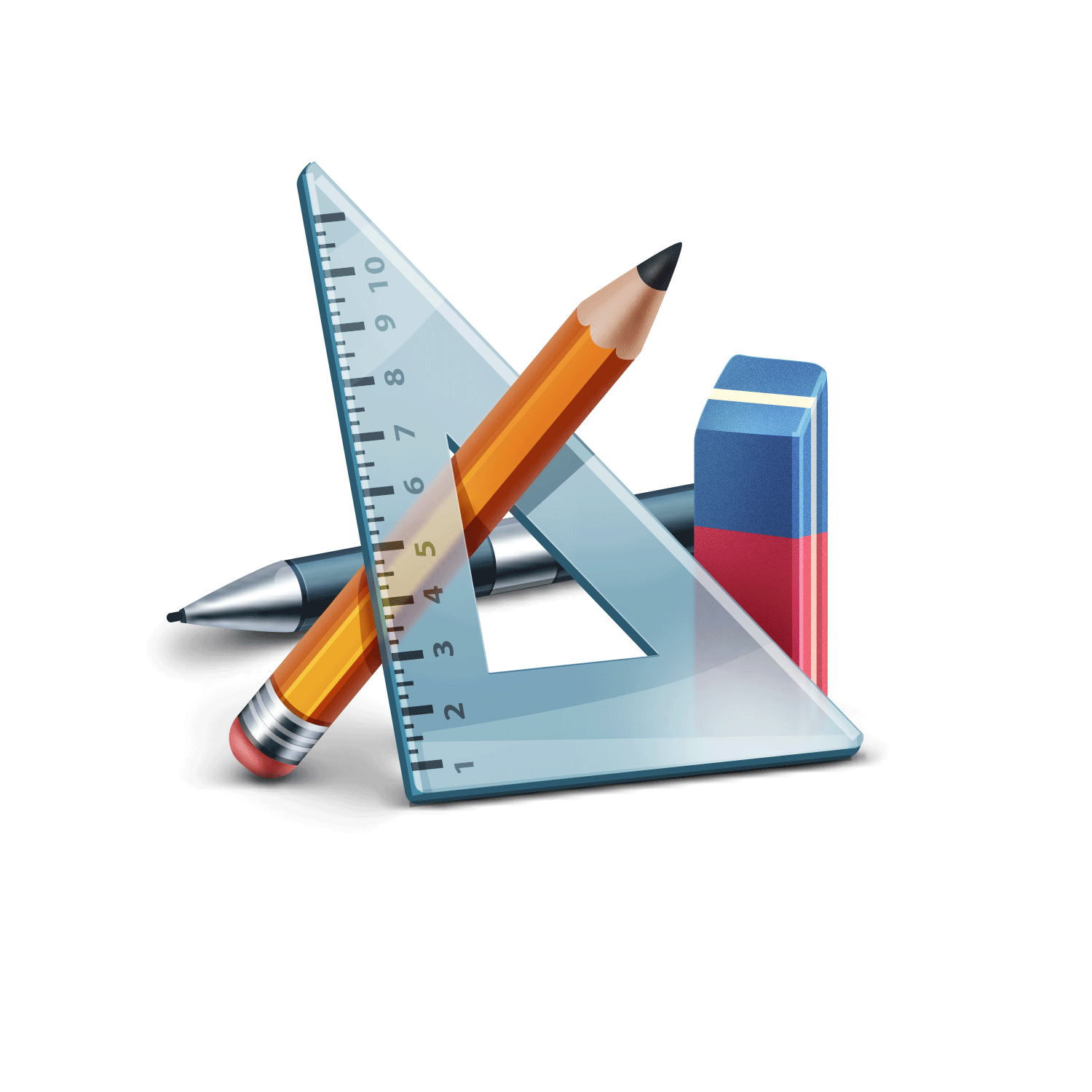 重点
02
LEARNING OBJECTIVES
BY YUSHEN
练一练
1．如图，平行四边形ABCD的对角线交于点O，且AB=5，△OCD的周长为23，则平行四边形ABCD的两条对角线的和是（        ）
A．18	B．28	C．36	D．46
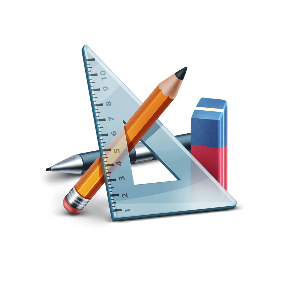 02
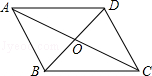 【答案】C
【详解】
∵四边形ABCD是平行四边形，∴AB=CD=5.
∵△OCD的周长为23，∴OD+OC=23﹣5=18.
∵BD=2DO，AC=2OC，
∴平行四边形ABCD的两条对角线的和=BD+AC=2（DO+OC）=36.
故选C.
BY YUSHEN
练一练
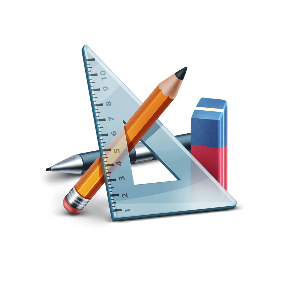 2．如图，▱ABCD中，AC、BD相交于点O，若AD=6，AC+BD=16，则△BOC的周长为_____．
02
【答案】14
【解析】
∵四边形ABCD是平行四边形，
∴AD=BC=6，OA=OC，OB=OD，
∵AC+BD=16，
∴OB+OC=8，
∴△BOC的周长=BC+OB+OC=6+8=14，
故答案为14．
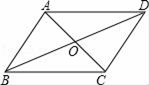 BY YUSHEN
练一练
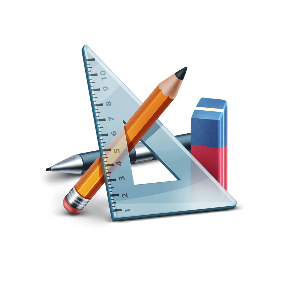 3．如图，在平行四边形ABCD中，AC⊥BC，AD＝AC＝2，则BD的长为_____．
02
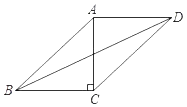 BY YUSHEN
练一练
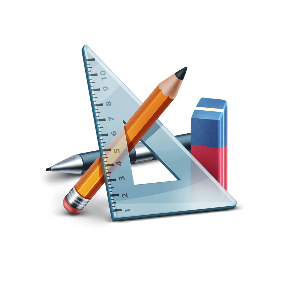 4．如图，在□ABCD中，对角线AC与BD交于点O，已知∠ADO＝90°，OA＝6cm，OB＝3cm，则BC＝__________cm．
02
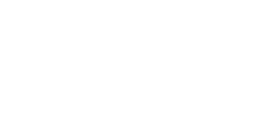 BY YUSHEN
练一练
5．如图，▱ABCD中，对角线AC与BD相交于O，EF是过点O的任一直线交AD于点E，交BC于点F，猜想OE和OF的数量关系，并说明理由．
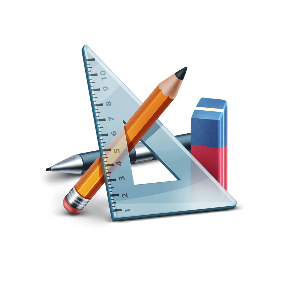 02
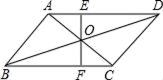 版权声明
感谢您下载xippt平台上提供的PPT作品，为了您和xippt以及原创作者的利益，请勿复制、传播、销售，否则将承担法律责任！xippt将对作品进行维权，按照传播下载次数进行十倍的索取赔偿！
  1. 在xippt出售的PPT模板是免版税类(RF:
Royalty-Free)正版受《中国人民共和国著作法》和《世界版权公约》的保护，作品的所有权、版权和著作权归xippt所有,您下载的是PPT模板素材的使用权。
  2. 不得将xippt的PPT模板、PPT素材，本身用于再出售,或者出租、出借、转让、分销、发布或者作为礼物供他人使用，不得转授权、出卖、转让本协议或者本协议中的权利。
BY YUSHEN
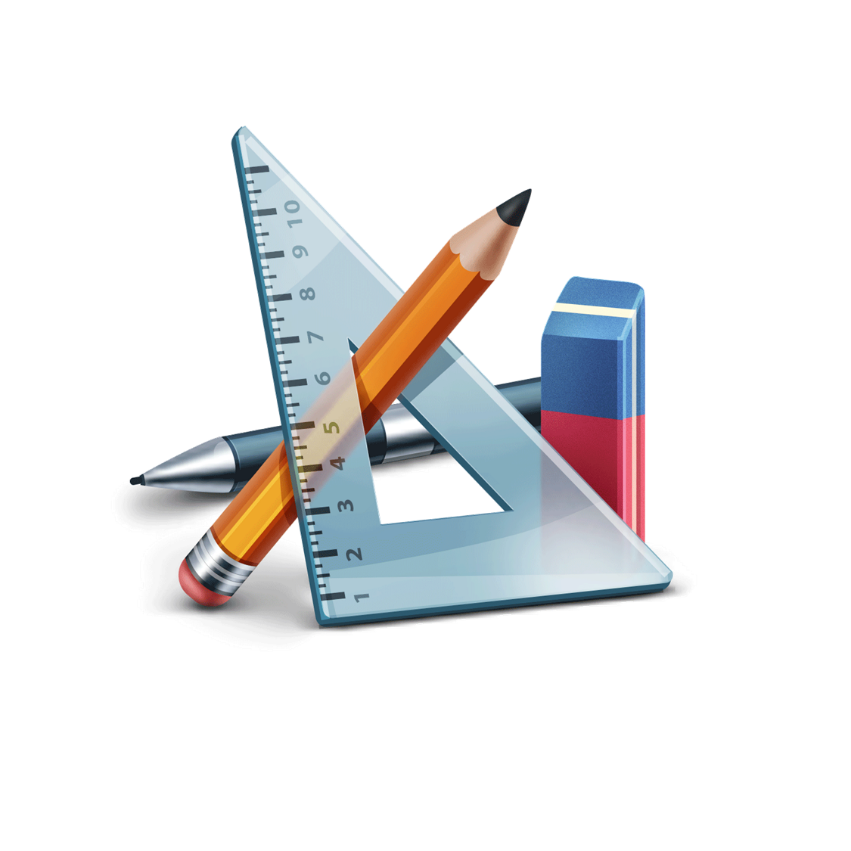 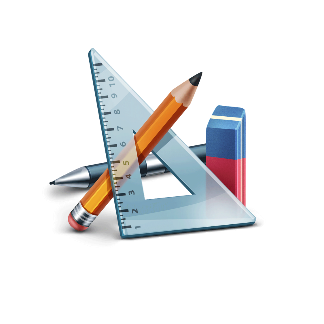 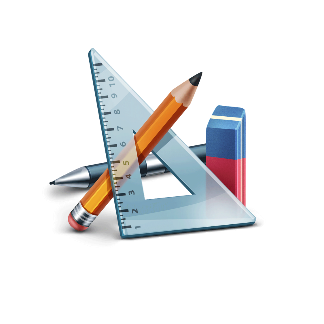 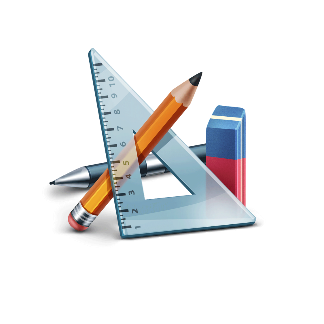 平行四边形对角线互相平分
平行四边形对角线将其
分为4个面积相等的三角形
利用平行四边形的性质
解决实际问题
01
02
03
PART 03
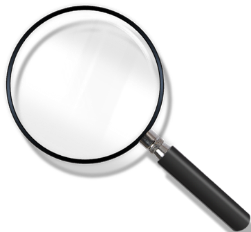 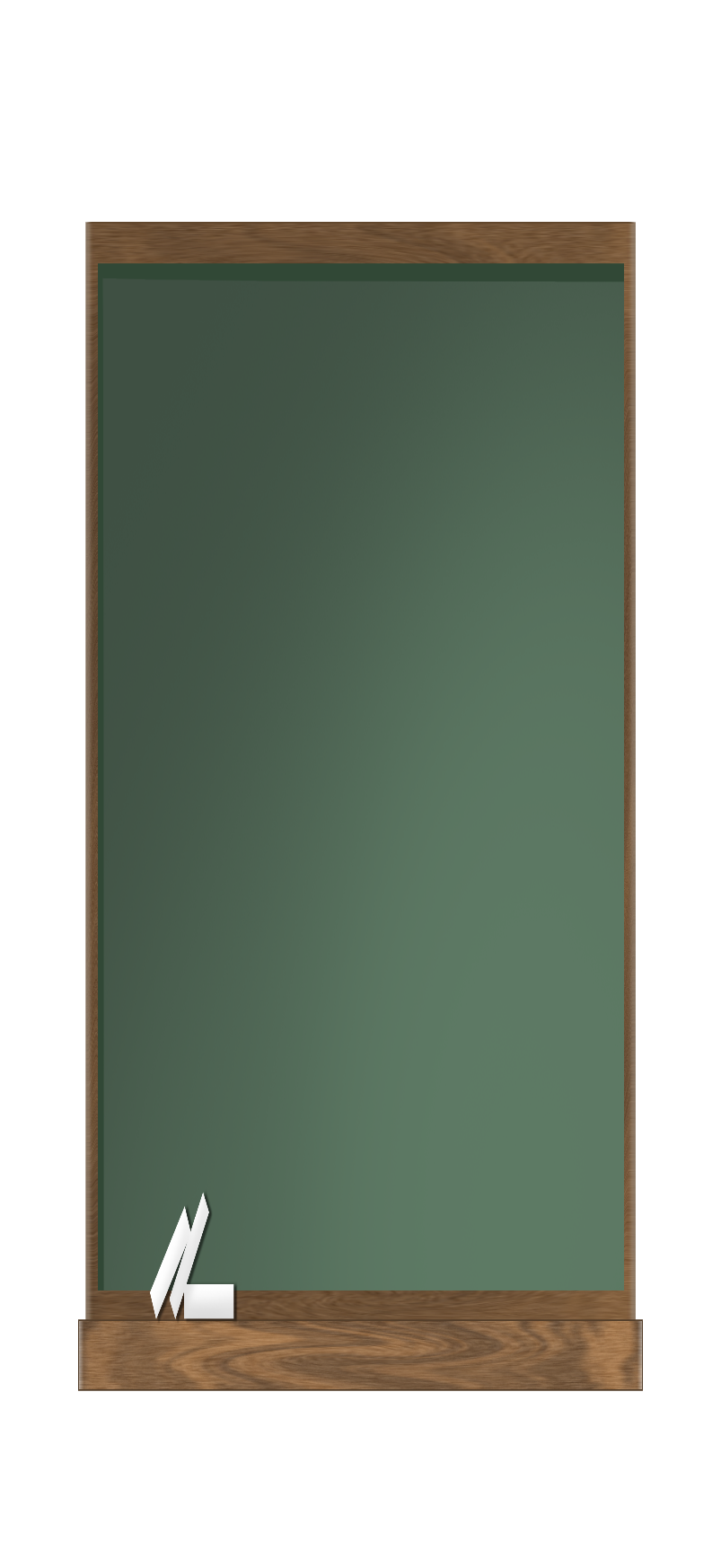 课后回顾
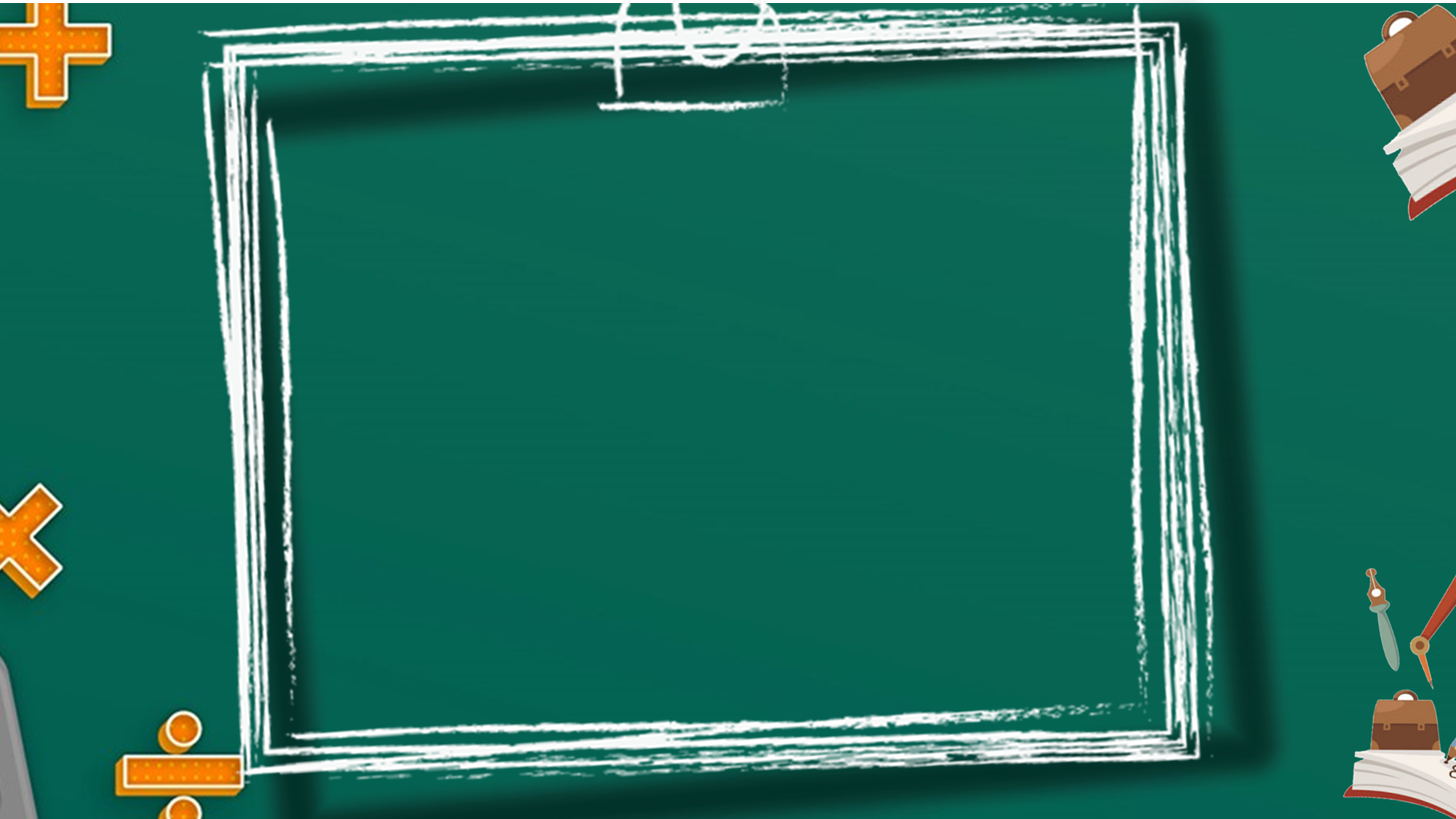 BY YUSHEN
第十八章02节    平行四边形
谢谢倾听
（对角线的关系）
主讲人：xippt   人教版 数学八年级下册